新型コロナウイルス感染症　モニタリング検査（PCR検査）モニター募集中
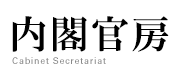 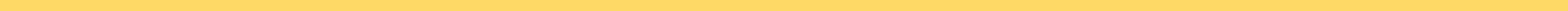 特に密になりやすい　作業現場、工場、　　従業員寮をお持ちの　事業所の方はぜひ　　ご登録ください！
モニターになるとこんないいこと！
モニタリング検査の流れ
内閣官房・
管理団体
　（三菱総合研究所）
検査会社
検査
手続説明
登録
事業者様
※検査方法・回数・参加人数のご相談
事業者様
検体採取
②
　唾液を採るだけ
　苦痛はありません
４つのメリット
①　
　検査は無料です
③
　職場で検査できます
④
感染者の早期発見につながります
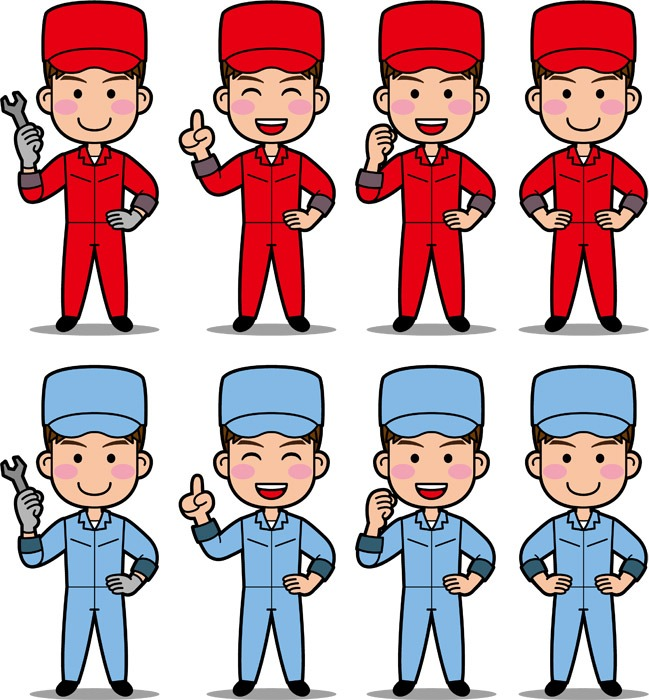 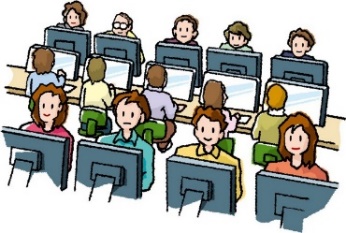 定期的な検査で感染の再拡大を防止！
⇓ ⇓ ⇓モニターのご登録はこちらからぜひ宜しくお願いします⇓ ⇓ ⇓ 　corona.go.jp/monitoring/form-group/　
            または、「モニタリング検査　事業所登録」で検索
　　　　　　　　　　　　※当面は随時募集いたします
＜お問合せ先＞
株式会社三菱総合研究所
メール：proactive_test@ml.mri.co.jp
※コールセンターの開設を予定しております